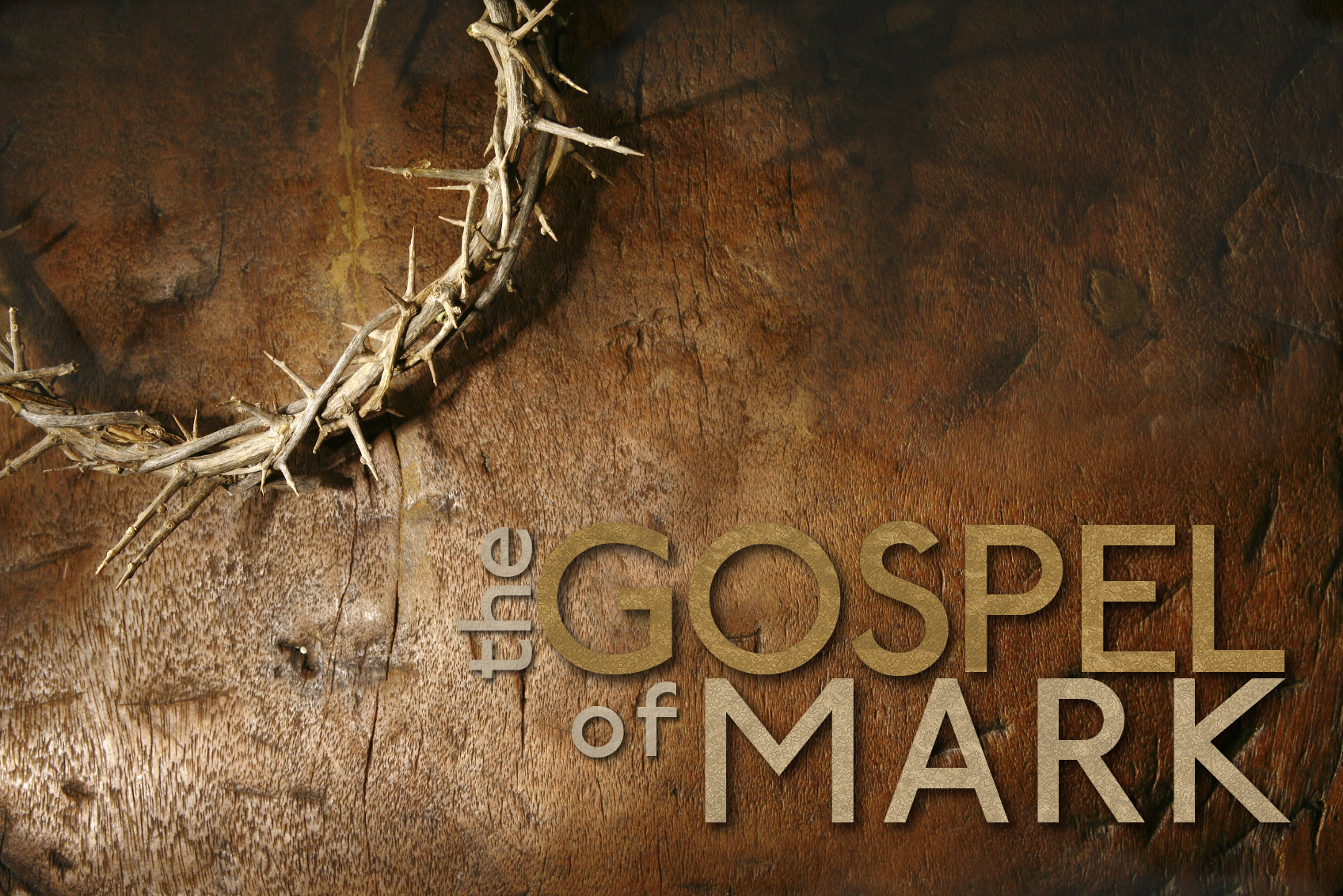 Defining Characteristics of the Follower of Christ
Part 1
Mark 8:34-38
The Authenticity, Affliction and Authority of Jesus Christ, the Son of God
Mark 8:34-38
34 And He summoned the crowd with His disciples, and said to them, “If anyone wishes to come after Me, he must deny himself, and take up his cross and follow Me. 35 “For whoever wishes to save his life will lose it, but whoever loses his life for My sake and the gospel's will save it. 36 For what does it profit a man to gain the whole world, and forfeit his soul? 37 For what will a man give in exchange for his soul? 38 For whoever is ashamed of Me and My words in this adulterous and sinful generation, the Son of Man will also be ashamed of him when He comes in the glory of His Father with the holy angels.”
Big Idea
The true follower of Christ is distinguished by a life that has been and continues to be transformed by the Gospel of Christ.
A Pattern to Follow (8:34)
And He summoned the crowd with His disciples, and said to them, “If anyone wishes to come after Me, he must deny himself, and take up his cross and follow Me.
We must come after Jesus (34a)
Ephesians 2:8-9
“8 For by grace you have been saved through faith; and that not of yourselves, it is the gift of God; 9 not as a result of works, so that no one may boast.”
A Pattern to Follow (8:34)
And He summoned the crowd with His disciples, and said to them, “If anyone wishes to come after Me, he must deny himself, and take up his cross and follow Me.
We must come after Jesus (34a)
We must deny ourselves (34b)
1 Corinthians 6:19-20
19 Or do you not know that your body is a temple of the Holy Spirit who is in you, whom you have from God, and that you are not your own? 20 For you have been bought with a price: therefore glorify God in your body.
John 15:5
“I am the vine, you are the branches; he who abides in Me and I in him, he bears much fruit, for apart from Me you can do nothing.”
A Pattern to Follow (8:34)
And He summoned the crowd with His disciples, and said to them, “If anyone wishes to come after Me, he must deny himself, and take up his cross and follow Me.
We must come after Jesus (34a)
We must deny ourselves (34b)
We must take up our cross (34c)
Galatians 2:20
“I have been crucified with Christ; and it is no longer I who live, but Christ lives in me; and the life which I now live in the flesh I live by faith in the Son of God, who loved me and gave Himself up for me.”
2 Corinthians 11:23-28
23 Are they servants of Christ? — I speak as if insane — I more so; in far more labors, in far more imprisonments, beaten times without number, often in danger of death. 24 Five times I received from the Jews thirty-nine lashes. 25 Three times I was beaten with rods, once I was stoned, three times I was shipwrecked, a night and a day I have spent in the deep. 26 I have been on frequent journeys, in dangers from rivers, dangers from robbers, dangers from my countrymen, dangers from the Gentiles, dangers in the city, dangers in the wilderness, dangers on the sea, dangers among false brethren; 27 I have been in labor and hardship, through many sleepless nights, in hunger and thirst, often without food, in cold and exposure. 28 Apart from such external things, there is the daily pressure on me of concern for all the churches.
2 Corinthians 12:7-11
7 Because of the surpassing greatness of the revelations, for this reason, to keep me from exalting myself, there was given me a thorn in the flesh, a messenger of Satan to torment me — to keep me from exalting myself! 8 Concerning this I implored the Lord three times that it might leave me. 9 And He has said to me, "My grace is sufficient for you, for power is perfected in weakness." Most gladly, therefore, I will rather boast about my weaknesses, so that the power of Christ may dwell in me. 10 Therefore I am well content with weaknesses, with insults, with distresses, with persecutions, with difficulties, for Christ's sake; for when I am weak, then I am strong. 11 I have become foolish; you yourselves compelled me. Actually I should have been commended by you, for in no respect was I inferior to the most eminent apostles, even though I am a nobody.
Luke 9:23
“If anyone wishes to come after Me, he must deny himself, and take up his cross daily and follow Me.”
A Pattern to Follow (8:34)
And He summoned the crowd with His disciples, and said to them, “If anyone wishes to come after Me, he must deny himself, and take up his cross and follow Me.
We must come after Jesus (34a)
We must deny ourselves (34b)
We must take up our cross (34c)
We must follow Jesus (34d)
Matthew 7:21-23
21 "Not everyone who says to Me, 'Lord, Lord,' will enter the kingdom of heaven, but he who does the will of My Father who is in heaven will enter. 22 "Many will say to Me on that day, 'Lord, Lord, did we not prophesy in Your name, and in Your name cast out demons, and in Your name perform many miracles?' 23 "And then I will declare to them, 'I never knew you; DEPART FROM ME, YOU WHO PRACTICE LAWLESSNESS.'
Ezekiel 36:25-27
25 "Then I will sprinkle clean water on you, and you will be clean; I will cleanse you from all your filthiness and from all your idols. 26 "Moreover, I will give you a new heart and put a new spirit within you; and I will remove the heart of stone from your flesh and give you a heart of flesh. 27 "I will put My Spirit within you and cause you to walk in My statutes, and you will be careful to observe My ordinances.
Big Idea
The true follower of Christ is distinguished by a life that has been and continues to be transformed by the Gospel of Christ.
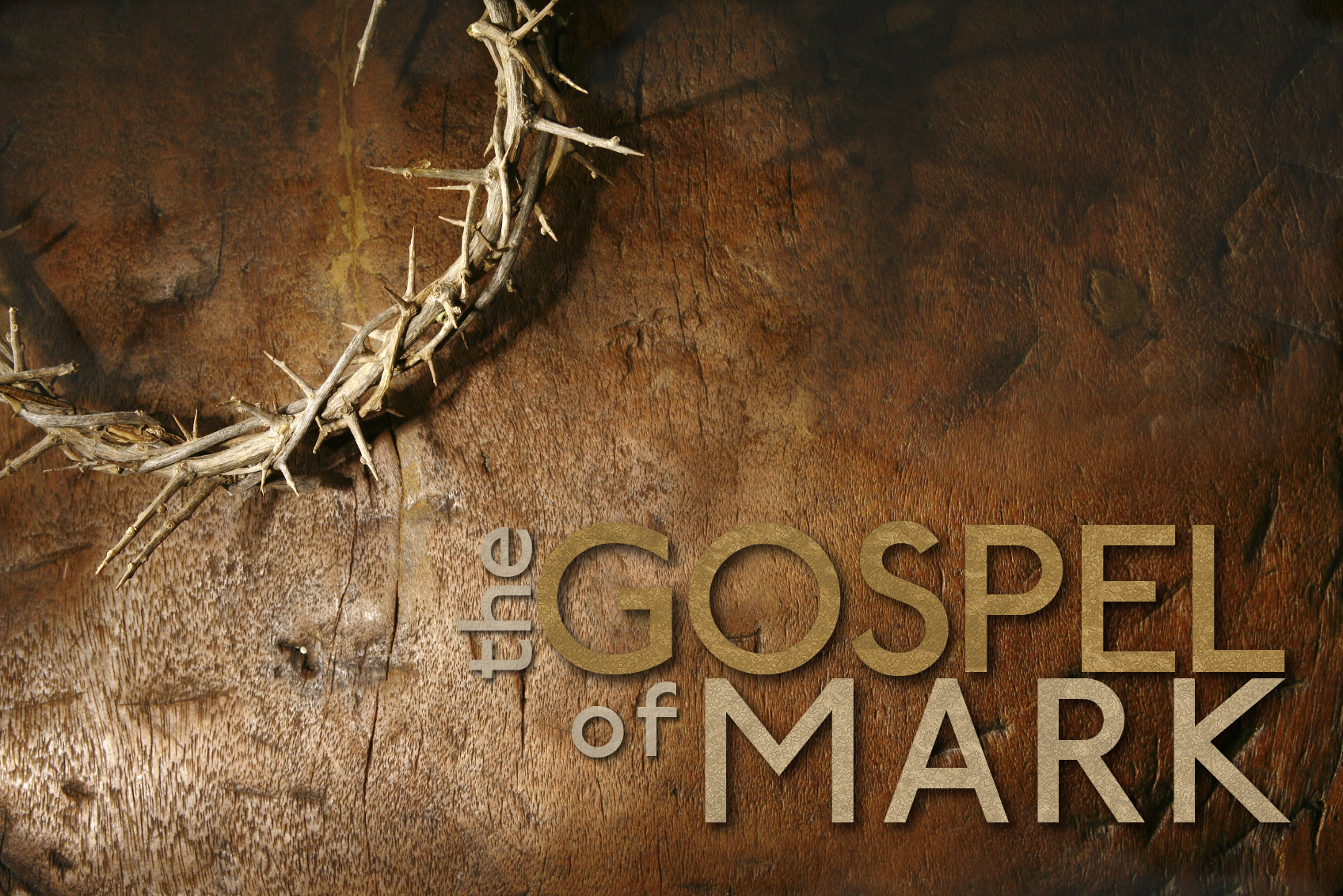 Defining Characteristics of the Follower of Christ
Part 1
Mark 8:34-38
The Authenticity, Affliction and Authority of Jesus Christ, the Son of God